DA Optimization of v170713
ZHANG, Yuan   WANG, Yiwei   WANG, Dou  GENG, Huiping
2017-07-21
Momentum deviation versus amplitude
Machine Main Parameters?!
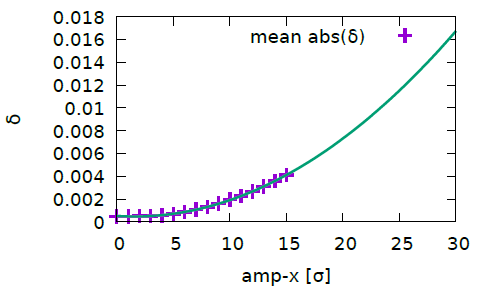 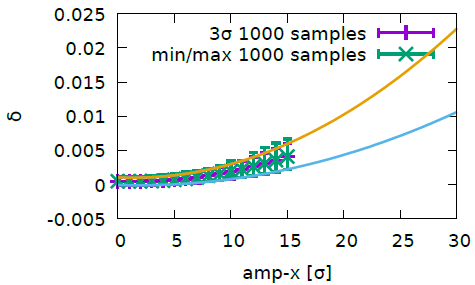 [Speaker Notes: Cmst-3-clip1-400t]
DA objective
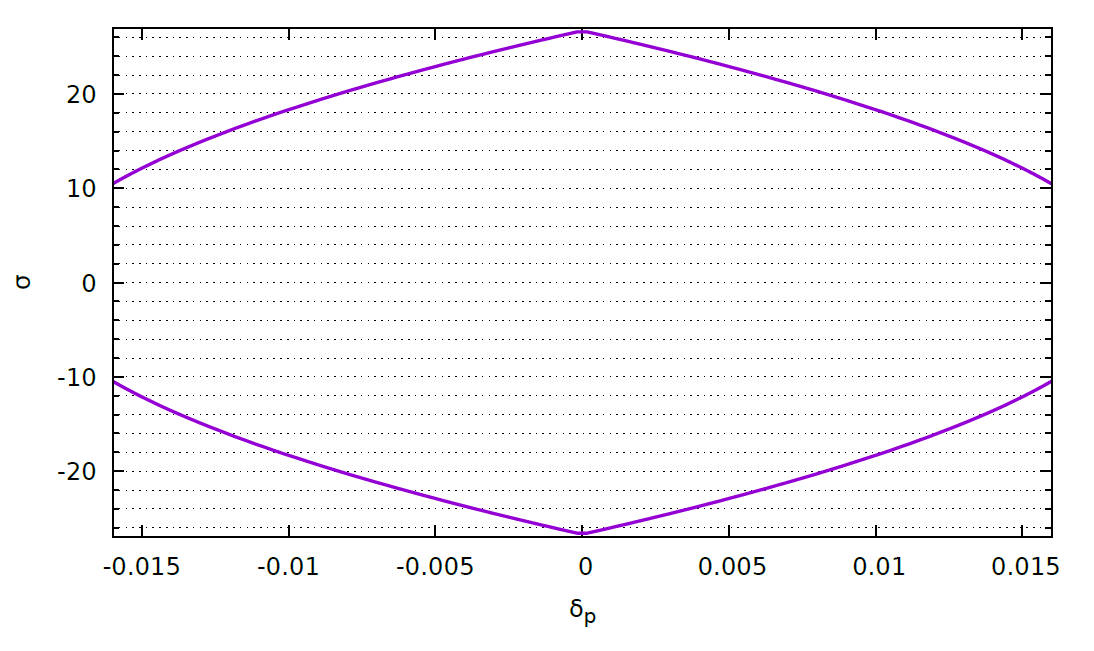 Variables (59)
Tune: (173.55, 174.61)
IR sextupoles, 4 families
IR octupoles, 13 families
IR higher order chromaticity knob(Cai), 2 families
Phase advance between different sections, 8 variables
Arc sextupoles, 32 families
Optimize with FLUC ONwyw-170713
wyw-170713-1
Different Chromaticity Constraint
Different Chromaticity Constraint (2)
memo
Optimize with FLUC ONwyw-170414
Pcmst-3-fluc
50 turns
200 turns
[Speaker Notes: Pcmst-2-fluc]
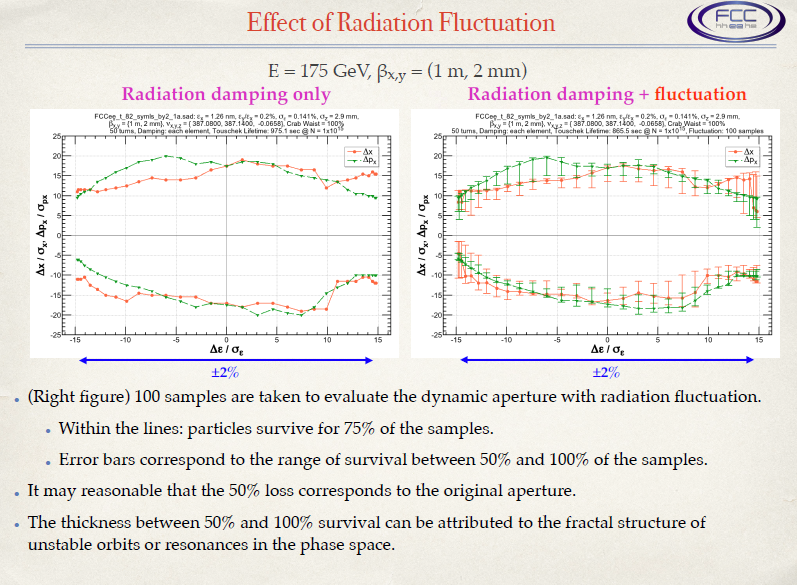 FCC-ee MDI Workshop, 2017
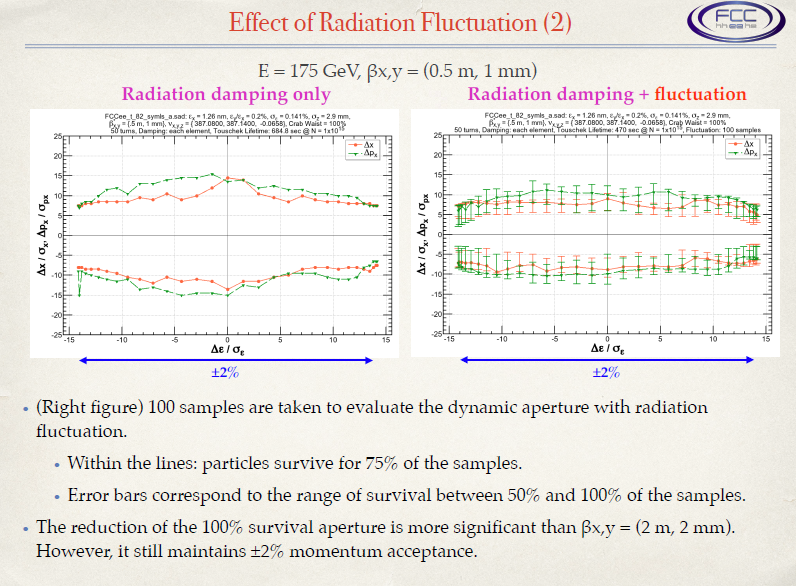 FCC-ee MDI Workshop, 2017